LEFT-leaning
LEADERSHIP STYLE
RIGHT-leaning
LEADERSHIP STYLE
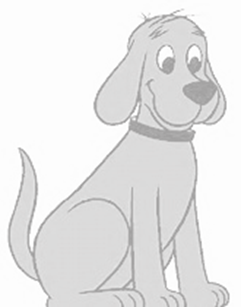 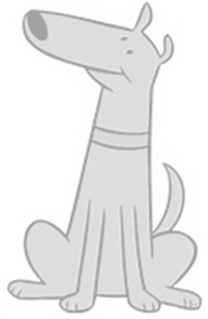 Wealth
Tasks
Transactions
Authenticity
Relationships
Transformations
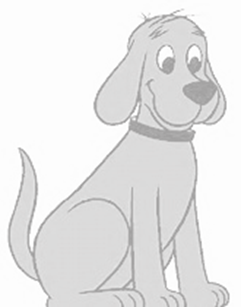 LEFT-leaning
objectives
Leader vs follower as the intended beneficiary
Transform towards social concerns
Incentivize social contributions
LEFT-leaning
LEADERSHIP STYLE
RIGHT-leaning
LEADERSHIP STYLE
Incentivize profit-seeking
Transform towards profit-seeking
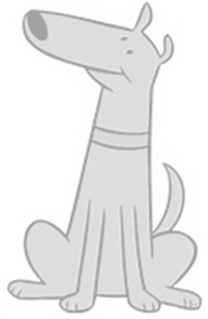 RIGHT-leaning
objectives
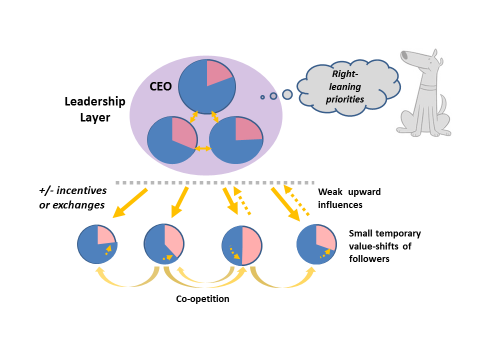 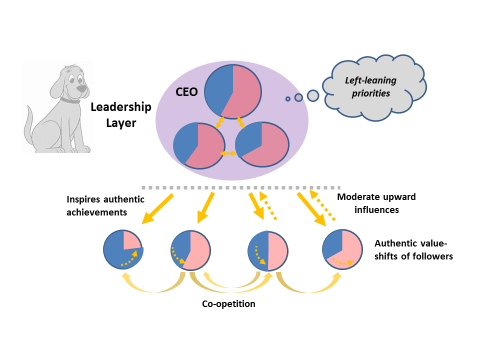